Behavioral Health Legislation
House Bill 520

Overview
February 22, 2023
Section 1 (Lines 53-93)
Amends Code Section 8-3-12, relating to housing authorities and related to dwelling accommodations for persons of low income and duties with respect to rentals and tenant selection by adding the following language:

It shall not refuse to accept any person as a tenant in such dwelling accommodations if a person or persons who would occupy the dwelling accommodations have been convicted of one or more criminal offenses if such offense or offenses are unrelated to fitness as a tenant in accordance with guidelines established by the Department of Community Affairs pursuant to Code Section 50-8-19.
Section 2 (Lines 94-324)
Amends Code Section 17-7-130 by repealing and enacting new code re. to demurrers, motions, and special pleas and exceptions relative to insanity and mental incompetency
At the court’s discretion, the court may allow the evaluation to be performed on the accused as an outpatient*.
Such evaluation shall be performed within 90 days after DBHDD has received actual custody of an accused or court order for outpatient eval.
See next slide for background info from BHRIC Recommendations
*This code section only pertains to DBHDD and the judicial system as CSBs do not provide competency restoration evaluations/treatment.
Section 2 (Lines 94-324)-Cont’d Info
8. Revise O.C.G.A. 17-7-130(c) to permit superior courts to exercise discretion to determine whether to transfer a violent offender to the department for in-patient restoration services or to outpatient restoration services pursuant to Carr v. State, 303 Ga. 853 (2018) and McGouirk v. State, 303 Ga. 881 (2018). 

“(c) If the court finds the accused is mentally incompetent to stand trial, the court may order a department physician or licensed psychologist to evaluate and diagnose the accused as to whether there is a substantial probability that the accused will attain mental competency to stand trial in the foreseeable future. The court shall retain jurisdiction over the accused and shall may transfer the accused to the physical custody of the department. if, after a hearing, the court in its discretion determines the evaluation should be performed on the accused as an inpatient. At its discretion, the court may allow the evaluation to be performed on the accused as an outpatient if the accused is charged with a nonviolent offense. Such evaluation shall be performed within 90 days after the department has received actual custody of an accused or, in the case of an outpatient, a court order requiring evaluation of an accused. If the accused is a child, the department shall be authorized to place such child in a secure facility designated by the department. If the evaluation shows: [SUBSECTIONS OF STATUTE OMITTED].”
Section 3 (Lines 324-347)
Add code section 37-1-30
DBHDD, in collaboration with the BHRIC, Department of Corrections, Department of Juvenile Justice, Department of Community Supervision, and other relevant mental health, judicial, and law enforcement officials and experts, shall develop state level guidance to standardize terminology to aid in facilitating communication, streamlining information sharing, establishing shared baseline data, setting measurable goals, and measuring progress among state and local agencies and other entities. Such standardized terminology shall include development of a single shared definition of 'serious mental illness' that is consistently used by community services boards, corrections agencies, courts, law enforcement, and community supervision entities.
Include single definition for homeless individuals and recidivism.
Preliminary single definition of serious mental illness due by 12/1/23.
DBHDD conduct pilot at select sites to test the use of the above by 12/1/23.
DBHDD and other departments adopt by 12/31/23.
Section 3 Cont’d (Lines 348-365)
Add code section 37-1-31
Subject to available funding, DBHDD shall employ or contract, or provide funding for one or more community service boards to employ or contract with individuals to serve as county based, dedicated coordinators to provide for collaboration between criminal justice and behavioral health providers…assist in ensuring that:
Available behavioral health resources are utilized to their full potential
Any barriers to access and resources are minimized
Individuals experiencing a mental health crisis who do not pose a public safety risk get the care they need and do not go to jail
Jail admissions are decreased for people with mental illness.
Position role shall be to:
Facilitate strong collaborations b/w between local law enforcement agencies and local providers
Engaging w/referral sources (providing training, pamphlets, and being available to law enforcement)
To liaise b/w key law enforcement & providers to better utilize CSUs and Co-Responder Programs
Section 3 Cont’d (Lines 366-427)
Add code section 37-1-32
DBHDD authorized to coordinate state-wide public-private partnership for a clearing-house and resource for best practices, information and resources that support developing and sustaining practices for ‘familiar faces.’
Provide technical assistance to counties
Host events to improve information sharing across local governments, law enforcement, public safety, community service boards, crisis and other behavioral health providers, and courts
And more
Add code section 37-1-33
DBHDD conduct a pilot program to provide funding for county jails to implement validated behavioral health screening. 
Establish a grant program to build local capacity with funding and technical assistance for one or more counties to create or expand collaborative jail in-reach and reentry programs.
Section 3 Cont’d (Lines 428-468)
Add code section 37-1-34
DBHDD conduct study of public behavioral health workforce in GA
Include review of staffing levels, salaries, vacancy rates, & comparison to private practices
DBHDD admin, state hospitals, community service boards
Report due by 12/1/23 to Governor, General Assembly and OHSC
Add code section 37-1-35
DBHDD conduct study to evaluate potential expansion of the # of Co-Occurring ClubHouse Programs for youth
Report due by 12/1/23 to Governor, General Assembly
Add code section 37-1-36
DBHDD work with DCH to evaluate need for more autism residential treatment/CSUs and review policies and practices re. DJJ being a referral source to PTRFs and CSUs
Report due by 12/1/23 to Governor, General Assembly
Section 4 (Lines 470-502)
Amends Code Section 37-1-112

Adds two peer support specialists to Behavioral Health Reform and Innovation Commission (BHRIC)
Section 5 (Lines 503-536)
Amends Code Section 37-1-114.1
Requires BHRIC to collaborate with DBHDD and other agencies to develop standard definition of ‘serious mental illness’
Reciprocal language from previous section already discussed)
Adds language to the use of and support for forensic peer monitors by “leading a comprehensive multi-year plan to further expand”
Section 6 (Lines 537-589)
Add Code Section 37-1-115.2
Requires BHRIC to convene a task force on reviewing/building a continuum of care to ensure access to appropriate use of the behavioral health system and the criminal justice system.
Study access to inpatient behavioral health beds (# of beds, capacity, location)
Review challenges with getting competency evaluation and restoration services
Review all forensic policies
Conduct study to increase available capacity of child and adolescent substance misuse intensive outpatient programs
Task force to provide full report to BHRIC, Governor, General Assembly, OHSC by 12/1/23
Section 6 Cont’d (Lines 590-610)
Add Code Section 37-1-115.3
Requires BHRIC to convene a task force to examine issues relating to the impact of behavioral health on the state’s homeless population.
Appointed by Chair of BHRIC
State and local officials
Representatives from advocacy groups, experts, other stakeholders.
Report and recommendations due by 12/1/23 to Governor, General Assembly, OHSC
Section 7 (Lines 611-667)
Amends Code Section 37-1-122 re. AOT
Removes language from HB1013 re. eligibility for referral of persons to AOT pilot programs, thus changing the grant application requirements.
Came from BHRIC recommendations in annual report.
See following slides for the backdrop to this change.
See BHRIC 2022 Annual Report and Recommendations, pages 74-76 for full briefing.
Section 7 (Lines 611-667)-Cont’d AOT Info
Recommendations from BHRIC Annual Report-November 2022

1. AOT Language in HB1013
“The solution here is very simple: delete [Lines 929 to 960 in the Bill as Passed] and replace with the following:

(2) A description of the population the applicant proposes to serve through assisted outpatient treatment, including the number of patients anticipated to participate in the program over the course of each year of grant support;
Section 7 (Lines 611-667)-Cont’d AOT Info
1. Remove California Criteria for Admission into AOT program
On July 15, 2022, we received an AOT grant program implementation update from Carol Caraballo, the DBHDD Director of Adult Mental Health, at which time we were alerted to the fact that an Advisory Committee had been formed which included Senior Superior Court Judge David Sweat and our subcommittee member, Probate Court Judge Sarah Harris. While Ms. Caraballo didn’t state that they needed any legislative assistance to implement the program as passed in 2021, she identified low enrollment as an AOT challenge.
Section 7 (Lines 611-667)-Cont’d AOT Info
To aid in enrollment, we should consider the recommendations made by Brian Stettin from the Treatment Advocacy Center in the waning hours of last year’s legislative session:
“There are three major ways in which [the AOT grant] … criteria interfere with the optimal practice of AOT:
a. These criteria do not allow AOT unless “the person’s condition is
substantially deteriorating.” ([Line 953 of the current HB1013 version of the bill as passed].)
Section 7 (Lines 611-667)-Cont’d AOT Info
The right time to place a person under an AOT order is not when their “condition is substantially deteriorating.” On the contrary, AOT has been designed as a discharge planning tool upon a person’s release from a hospital, at a moment when they are doing (tenuously) well. It is precisely because the person is not substantially deteriorating that they are eligible for return to the community. By pairing their outpatient treatment plan with court oversight, we seek to ensure that they remain on a stable path.
Imposing AOT at this juncture, at which the person is typically embracing the court’s involvement, maximizes our chances of success. We take that precious opportunity away if the judge is required to deny AOT to a person who is presently in a psychiatrically stable condition. Fortunately, California has come to recognize this huge problem, and in 2021 amended their AOT criteria to remove current substantial deterioration as a requirement.
Section 7 (Lines 611-667)-Cont’d AOT Info
b. These criteria do not allow AOT unless “the person has been offered
an opportunity to participate in a treatment plan … and such person
continues to fail to engage in treatment.” ([Lines 949-952 of the
current version of the bill as passed].)
c. In requiring the person to have been hospitalized twice in the prior
36 months or to have committed violence in the past 48 months,
these criteria…exclude from consideration any period of
hospitalization or incarceration “immediately preceding the filing of
the petition.” ([Lines 942-943, 947-948 of the current version of the
bill as passed].)
Section 8 Lines (668-696)
Amends Code Section 37-2-4 re. Behavioral Health Coordinating Council
Allows for a member to be represented by a delegate or agent who holds voting rights and is counted in the quorum
Section 9 (Lines 698-699)
Amends Code Section 37-2-7 by repealing and reserving this section relating to formulation and publication of state plan for disability services.
Section 10 (Lines 700-733)
Adds Code Section 43-1-2.1
Georgia Data Analytic Center shall conduct a study of licensing requirements of professional licensing boards that license behavioral health care professionals in GA to identify barriers to entry or licensure 
Georgia Composite Board of Professional Counselors, Social Workers, & Marriage & Family Therapists
State Board of Examiners of Psychologists
Georgia Board of Nursing
Report and recommendations due by 12/1/23
Section 11 (Lines 734-745)
Amends Code Section 43-10A-10 re. professional counselors, social workers, and marriage and family therapists.
The board shall be authorized to waive all or a portion of the experience requirements for any applicant licensed under the laws of another jurisdiction who has maintained full licensure in good standing in such jurisdiction for a minimum of 2 years.
Section 12 (Lines 746-794)
Adds Code Section 43-10A-24 re. professional counselors, social workers, and marriage and family therapists
Board shall be authorized to conduct a professional health program to provide monitoring and rehabilitation of impaired health care professionals in GA.
An impaired healthcare professional who participate in professional health program shall bear all costs associated with such participation.
Any entity that contracts with the Board shall be immune from any liability, civil or criminal.
Section 13 Lines 796-842)
Adds new article to Chapter 26 related to nurses
Board shall be authorized to conduct a professional health program to provide monitoring and rehabilitation of impaired health care professionals in GA.
An impaired healthcare professional who participate in professional health program shall bear all costs associated with such participation.
Any entity that contracts with the Board shall be immune from any liability, civil or criminal.
Section 14 (Lines 844-1105)
Amends Code Section re. Office of Planning & Budget re. the Georgia Data Analytic Center (GDAC)
The office shall hire a Director
Section 15 (Lines 1106-1129)
Adds new Code Section 49-4-152.7 re. social services and medical assistance
On and after January 1, 2024, the department shall ensure that the Medicaid program includes:
Reimbursement for psychological diagnostic assessments under CPT 90791
Reimburse for services provided by LPCs in FQHCs
Psychiatric hospitals as an eligible facility type for inpatient psych for persons under 21 enrolled in the FFS Medicaid system
Reevaluation of Medicaid rates for autism and removal of unnecessary restrictions on who is qualified to make a diagnosis
Reimbursement of eligible justice involved youth ages 18-21
The provision of specialized therapeutic foster services for persons under the age of 21
Section 15 Cont’d (Lines 1130-1139)
DCH to submit necessary state plan amendment or waiver to CMS by December 1, 2023.
DCH to submit waiver to CMS seeking approval to use no more than 2% of total Medicaid funds received by the state to provide housing supports, employment supports, nutrition supports, case management, outreach and education services to recipients by December 1, 2023.
Section 16 (Lines 1141-1143)
Amends title by repealing and reserving Code Section 49-5-224, re. submission of DBHDD annual report.
Section 17 (Lines 1145-1210)
Adds new code section 49-10-6 re. Georgia Board Health Care Workforce
Board to create the Georgia Health Care Professionals Data System for purposes of collecting and disseminating nonidentifying descriptive data on licensed health care professionals in GA.
Board shall compile existing information on licensed health care professionals into a single repository of information easily accessible to the public from Board’s website
The data system shall provide information re. demographics and geographical distribution of licensed health care professionals in GA.
The data will contain no identifying information 
State licensing boards to provide the data
[Speaker Notes: Age, race, gender, ethnicity, location of practice, license type]
Section 17 (Lines 1211-1272)
Adds new code section 49-10-6 re. Georgia Board Health Care Workforce
Board shall approve applications of eligible applicants 
Eligibility=legal resident of GA, licensed in GA as a mental health or substance use professional AND provides services to underserved youth OR practices in underserved areas of GA
Psychiatrist, psychologist, professional counselor, social worker, marriage & family therapist, psychiatric/mental health clinical nurse specialist or other licensed mental or behavioral health clinician or specialist.
Board is authorized to provide for the repayment of student loan
 Provide for repayment in a total amount approved by the Board but not exceeding the total student loan debt to be paid out in installments made each 12 months over a term of not more than 5 years
Section 18 (Lines 1274-1306)
Adds new code regarding Dept of Community Affairs (DCA)
DCA shall undertake the following actions to address ways to increase supportive housing development for the ‘familiar faces’ population
Not later than 12/1/23, issue guidance on the establishment of tenant selection plans that do create criminal record related barriers to housing unrelated to fitness as a tenant.
Assess feasibility of housing set-asides for ‘familiar faces’ population and inventory current programs, such as the HOME American Rescue Plan Program, the Housing Choice Voucher program, etc.
Increase supportive housing development  for the ‘familiar faces’ population, by establishing incentives in DCA’s Qualified Allocation Plan to allocate resources to increase supportive housing supply such as Low Income Housing Tax Credits, to finance new housing supply for ‘familiar faces’
Identify ways to seed a landlord incentive fund with federal funding to be matched with private funds and allocated regionally 
DCA submit annual report to Governor and General Assembly regarding status and progress of above.
SHP Villa Rica OfficeGACSB Headquarters
Robyn Garrett 
Executive Director 
(912) 312-3205
rgarrett@shpllc.com
Jesse Hambrick
 Deputy Director
(770) 490-5182
jhambrick@shpllc.com
Renee Millians
Member Services Coordinator 
(912) 704-6290
rmillians@shpllc.com
514 West Bankhead Highway
 Villa Rica, Georgia 30180
Connect with us!
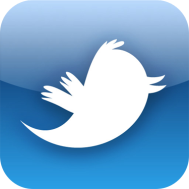 twitter.com/GACSB
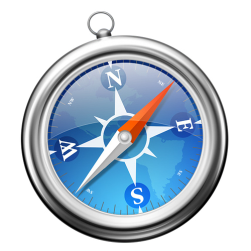 www.gacsb.org/
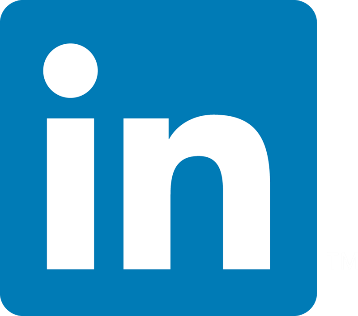 www.linkedin.com/company/gacsb
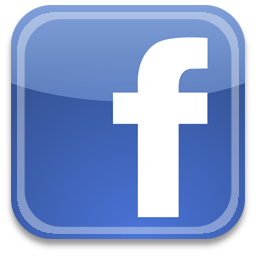 www.facebook.com/GACSB
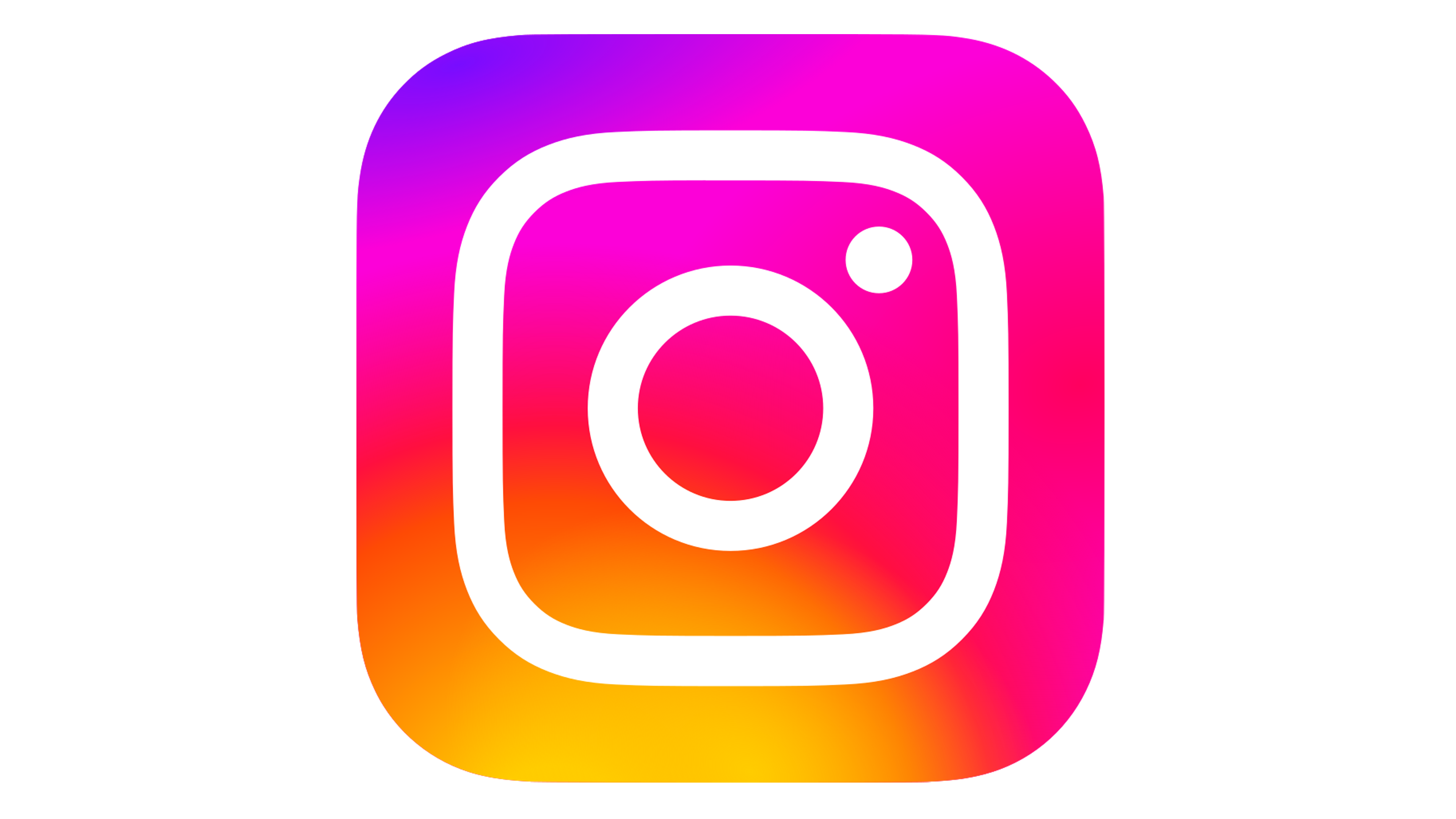 www.instagram.com/ga_csbs/